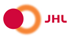 V. 2020
7.2.2020 Jukka Kämäräinen
TOIMINTAKERTOMUS
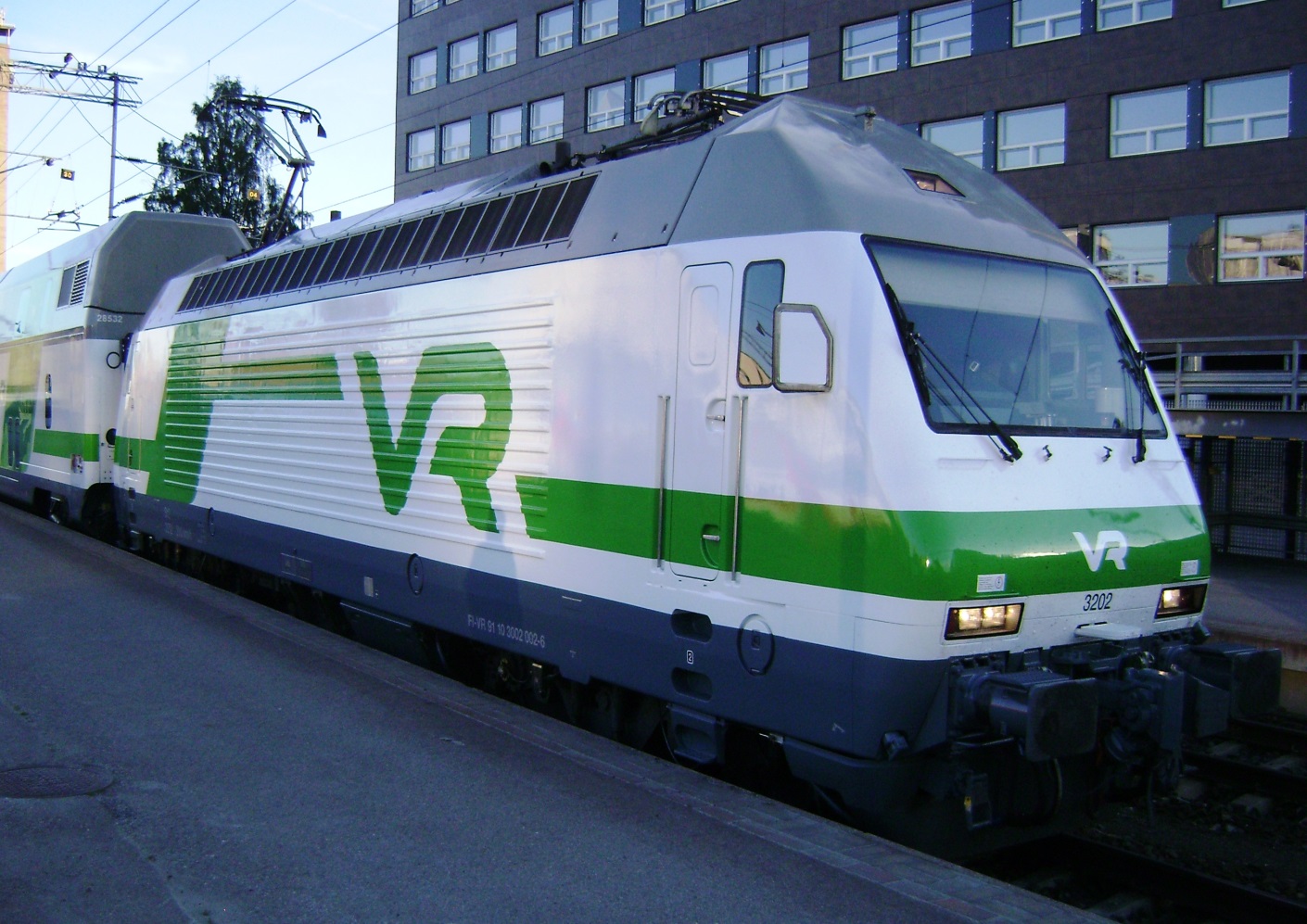 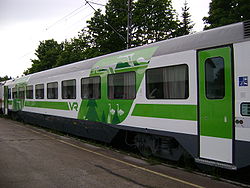 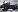 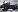 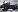 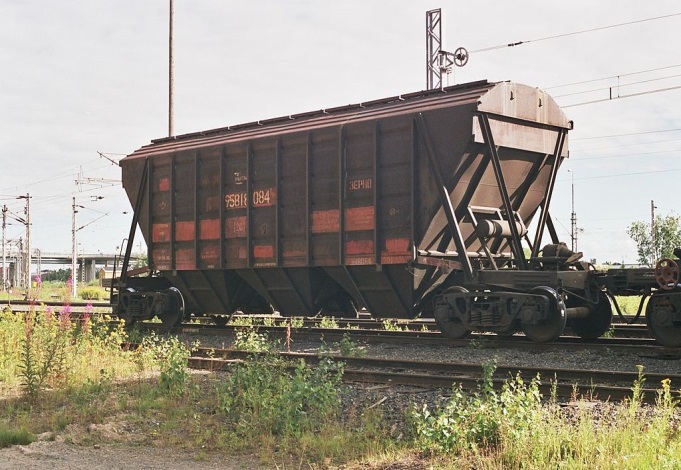 Raideammattilaisten
 osasto 52 JHL ry
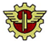 1
TOIMINTAKERTOMUS VUODELTA 2020
Sisältö:
1	Johdanto
2	Jäsenistö
2.1	Osasto 90v juhlat
3.	Hallinto ja luottamustoimet
3.1	Raideammattilaisten Osasto 52 JHL ry:n kokoukset
3.2	Osasto 52:en hallitus
3.3    	Luottamusmiehet 2019
3.4   	Raideammattilaisten yhteisjärjestön edustajat
3.5	JHL:n edustajiston edustaja
3.6	JHL:n alueryhmän ja TSL:n edustajat 
4.	Toiminta
4.1	Pilkki kilpailut
4.2	Kesänviettopaikka
4.3	Neuvottelupäivät
4.4	Koulutus
2
TOIMINTAKERTOMUS VUODELTA 2020
1. JOHDANTO
Vuosi 2019 oli VR:llä muutosten aikaa. Vr matkustajaliikenne ja Avecra niin sanotusti yhdistynyt, tuli sanonta oneCrew (OC)matka. Osasto 52, luottamushenkilöillä oli myös haasteellista pysyä mukana muutoksissa. Suurimpina mainittakoon työvuorot, työ hyvinvointi, Onecrew,  pilotti hankkeet ja jaksaminen työssä. VR:n organisaatio muutokset johtoportaassa ja esimies portaassa. Junahenkilökunnan esimiehiä on itä – suomen alueella Joensuussa 2 henkilöä
Valtiovalta on myöntänyt Joensuun ratapiha remonttiin ja kehittämiseen 77 milj. euroa. Remontti alkaa v. 2020.
 Vuorosuunnittelu ja vuorotauluja muuteltiin vain vähän.
Junavuoroja on tullut lisää, kun kiskobusseihin tuli konduktööri miehitystarve joka on 25%.
Positiivisena voidaan  todeta ,että VR:llä kokonaisuudellaan menee hyvin tuloksellisesti, matkustaja määrät ovat kasvaneet ympäri suomea hyvin. Uutta henkilökuntaa on ruvettu ottamaan VR:lle takaisin. Matkustajaliikenteeseenkin on otettu uusia konduktöörejä 3 henkilöä 90h sopimuksella.
3
TOIMINTAKERTOMUS VUODELTA 2020
1. Johdanto
Työsuojeluvaltuutetut valittu uudelleen vuosille 2019 - 2022 . Työsuojeluvaalit pidetty  ja työsuojeluvaltuutetuksi Itä ja etelä suomeen tuli Helsingistä Teppo Kääriäinen.
Pääluottamusmies ja luottamusmies valinnat on tehty vuosille 2019 – 2022. Matkustajaliikenteessä Itä -suomen alue laajeni yhdellä miehityspisteellä nyt niitä on 4kpl. Kuopio, Kouvola, Jyväskylä ja Joensuu. 
Raideammattilaisten osasto 52 JHL ry omat kotisivut on kanava, joilla saadaan aktivoitua ja informoitua jäseniä paremmin yhdistyksen toiminnasta, JHL:n toiminnasta, Raideammattilaisten yhteisjärjestön toiminnasta ja muista jäseniin liittyvästä toiminnasta ja asioista. Kotisivu ohjelma on JHL:n yhdistysavain. Osaston kotisivuja päivittäjät puheenjohtaja Jukka Kämäräisen lisäksi Anssi Vartiainen ja Sanna Turunen. Kotisivujen osoite on osasto52jhl@yhdistys.fi 
Osasto 52 täytti 14.3.2019 90 vuotta. 90v juhlat vietettiin 30.11.2019 hotelli ravintola Juliessa
4
TOIMINTAKERTOMUS VUODELTA 2020
1. Johdanto
Työehtosopimus, joka sisältää Rautatieliikenteeseen liittyvät työt, Rautatiekalustoon liittyvät työt sekä Radanpitoon ja ratalaitteisiin liittyviä töitä. Varsinaisen soveltamisalan piirissä on n.5000 työntekijää ja jäseniä n. 4500. perusteella työmarkkinakeskusjärjestöt sopivat  jakson palkkaratkaisusta. 
Palkkoihin yleiskorotuksia tuli 1.4.2019 1.6%  ja paikallinen erä 0,3%, koskien myös lisiä, Työhönsidonnaisuuslisä, kielilisä, kielitaitolisä, yölisä, Lm/tsv- palkkio ja pylväs-mastolisä.
KIKY sopimus on astunut voimaan täydellä teholla. Työ aikaa on tullut 24h vuodessa.
Työhyvinvointi ja työurien pidentäminen.
Työryhmät. 
	Voimassa olevan työehtosopimuksen allekirjoituspöytäkirjan mukainen työehtosopimuksen selkeyttämistyöryhmä jatkaa työskentelyään. Uusia työryhmiä perustetaan neljä kappaletta koskien jokaista palkkaliitettä, koskien mm. kilpailukykyä ratatöissä, työaikaa varikoilla, työaika- ja suunnittelujärjestelmiä työaikalain 7§ alaisissa töissä. Asioiden käsittelyä VR yhtymässä jatketaan jatkuvan neuvottelun periaatteella. Vuoden 2019 aikana ei ole käyty neuvotteluja.
5
TOIMINTAKERTOMUS VUODELTA 2020
2. JÄSENISTÖ 
Raideammattilaisten osasto 52 JHL ry:n jäsenten määrä toimintakaudella oli 280 joka on lasku suunnassa.
Työssä olijat jäseisnet 70 ja eläkeläiset 210 jäsentä. 
Ikäjakauma 21 – 30  4 jäsentä, 31 – 40 20 jäsentä, 41 – 50 18 jäsentä, 51 – 60 35 jäsentä ja yli 61 - 70 95 ja yli 71.v 120 jäsentä. Osastosta Vapaa jäseniä 200. Uusia jäseniä osastoon tuli 3 matkustajaliikenteeseen. Radan ja logistiikan puolelle ei ole tullut uusia osaston jäseniä. Muutamia jäseniä on eronnut osastosta erimielisyyksien takia.
2.1 Osasto 90 vuotta
Osaston 90 vuotta juhlat vietettiin Hotelli raviuintola Juliessa 30.11. Juhlatoimikuntana oli hallituksesta Sanna Turunen, Jukka Kämäräinen, Sulo Pikkarainen, Mikko Oksman ja Mika Nilmanen.  90v Juhlissa oli paikalla 30 henkeä. Osaston Puheenjohtaja Jukka Kämäräinen piti puheen kertoen osaston historiasta, nykytilasta ja tulevasta. Kutsuvieraana oli Kansanedustaja Seppo Eskelinen joka piti puheen Maanhallituksen toimista raideliikenteen kehittämiseksi ja onnitteli 90v osastoa. JHL:n eikä Raideammattilaisten yhteisjärjestöstä kutsuvieraita ei ollut paikalla.
6
TOIMINTAKERTOMUS VUODELTA 2020
3. HALLINTO 
3.1 Raideammattilaisten Osasto 52 JHL ry:n kokoukset 
Kevätkokous pidettiin kokous ja Aittarannassa 17.3 tarjolla oli juomaa, ruokaa ja saunomista. Kokoukseen osallistui 10 jäsentä. 
Syyskokous pidettiin Hotelli ravintola Juliessa 30.11 ja kokoukseen osallistui 9 jäsentä. Hallituksen jäsenille lahjoitettiin pieni muisto hyvin tehdystä työstä jäsenistön hyväksi, jonka jälkeen pidettiin osaston 90 vuotta juhlat  Julien ravintolassa maljojen noston, ruokailun, puheiden ja kukituksien merkeissä. Osaston Hallituksen kuukausikokouksia pidettiin 6 kpl. Osaston Yleiskokouksia 2 kpl.
7
TOIMINTAKERTOMUS VUODELTA 2020
3.2 Osasto 52:en hallitus
 
TOIMIHENKILÖT KAUDELLE 2014
	Raideammattilaisten Osasto 52 JHL ry Puheenjohtaja		Jukka Kämäräinen	
	Raideammattilaisten Osasto 52 JHL ry Varapuheenjohtaja	Aatos Tekokoski	
	Raideammattilaisten Osasto 52 JHL ry Taloudenhoitaja	Mikko Oksman
	Raideammattilaisten Osasto 52 JHL ry Sihteeri		Sanna Turunen	
	Raideammattilaisten Osasto 52 JHL ry Varasihteeri		Mikko Oksman	
	 
Raideammattilaisten Osasto 52 JHL ry Hallituksen varsinaiset jäsenet  
	Sulo Pikkarainen	Aatos Tekokoski	Mikko Oksman	
	Anssi Vartiainen	Aimo Heiskanen	Sanna Turunen	 

Raideammattilaisten Osasto 52 JHL ry Hallituksen varajäsenet
	Markku Kröger	Vesa Turunen		Anssi Vartiainen	
		
	
 Raideammattilaisten Osasto 52 JHL ry muut toimihenkilöt 
	Kesämökin isäntä		Jukka Kämäräinen	
	Virkistys jaosto		Hallitus				
	Jäsenasiainhoitaja		Mikko Oksman	
	Toiminnantarkastaja		Ossi Sinkkonen	
	Varatoiminnantarkastaja	Jouni Mäkinen	

Ratapihajaosto		Ratapuolen jaosto	Matkustajaliikenne jaosto
        Mikko Oksman		Aatos Tekokoski	Jukka Kämäräinen
8
TOIMINTAKERTOMUS VUODELTA 2020
3.3 Luottamusmiehet 2019 
Transpointin pääluottamusmiehenä toimi Sulo Pikkarainen sekä varapääluottamusmiehenä  Mikko Oksman. Matkustajaliikenteen pääluottamismiehenä toimi Jukka Kämäräinen ja varapääluottamusmiehenä  Jarmo Paasonen Kouvolasta.
Niiralan työpisteluottamusmiehenä toimi Jorma Kosonen ja varalla Vesa Honkanen.
Työsuojeluvaltuutettuna Transportin puolella Anssi Vartiainen ja varatyösuojeluvaltuutettuna Mikko Oksman
Nrc Finland luottamusmies Aatos Tekokoski
	 
3.4 Raideammattilaisten yhteisjärjestön edustajat
Raideammattilaistenliiton valtuustossa Jukka Kämäräinen ja Mikko Tiainen.
 
3.5 JHL:n edustajiston edustaja
Jukka Kämäräinen 
	 
3.6 JHL:n alueryhmän ja TSL:n edustajat 
Varsinaiset: Jukka Kämäräinen ja Sanna Turunen
	Vara edustajat: Mikko Oksman
9
TOIMINTAKERTOMUS VUODELTA 2020
4 TOIMINTA
4.1  Pilkki kilpailut
Raideammattilaisten osaston 52 pilkki kilpailut. Osallistuja kadon vuoksi pilkkikisoja ei voitu pitää.
4.2 Kesänviettopaikka Höytiäisellä
Kesämökin käyttöaste oli kohtalainen  vuorokautta. Mökin vuokra on kesäkautena pysynyt samana 25 euroa/vrk. Varaus vuorokausi alkoi klo. 16.00 ja loppui seuraavana päivänä klo. 16.00. varausaika max. 4 vrk kerrallaan. 
Mökin avain käytäntöä muutettiin niin, että mökille laitettiin koodilla toimiva avainkaappi ja koodin saa soittamalla mökin isännälle. 
Mökkiä ei vuokrattu Tammikuussa - Maaliskuussa eikä Marraskuussa ja Joulukuussa.
Mökille vuosi 2019 oli hankinnoiltaan pieni. tehtiin pientä pinta remonttia. Kesämökin isäntänä toimi Jukka Kämäräinen.
10
TOIMINTAKERTOMUS VUODELTA 2020
2018	2016	2017	2019
Huhtikuu	0	2	3	0
Toukokuu	2	11	8	0
Kesäkuu	19	18	13	10
Heinäkuu	21	23	22	19
Elokuu	11	16	13	0
Syyskuu	3	8	6	7
Lokakuu	1	3	2	3
11
TOIMINTAKERTOMUS VUODELTA 2020
12
TOIMINTAKERTOMUS VUODELTA v.2020  Mökin käyttö v.2016 81 vrk, v.2017 65 vrk ja v.2018 57 vrk.
13
Mökin käyttöaste vuorokaudet 6 vuoden ajalta
14
TOIMINTAKERTOMUS VUODELTA 2020
4.3 Neuvottelupäivät
4.4 Koulutus
Edunvalvonta, Luottamusmies, työsuojelu ja ammattiyhdistys koulutukseen osallistui osaston jäseniä. Jukka Kämäräinen ja Mikko Oksman.
15